Meeting People
Perfect Partner (p.52)
Describe your traits and your perfect partner’s traits
| am adjective, adjective etc.
 
The perfect partner for me is someone who is adjective, adjective, etc. 

Adjective because….
Adjective because …
What is the best way to meet your perfect partner? (p. 53)
Ask your family
Ask your friends
Go on a blind date
Go online
Go to a matchmaker
Go to a party
Go to the gym
 join a club
Just wait patiently
Other: your idea
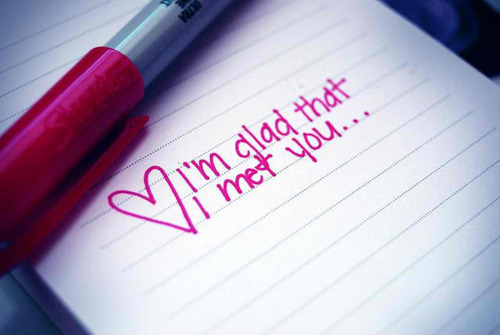 Relationship Advice
One of your mutual friends is in their first romantic relationship and has come to you for advice.  With your group write down 5 pieces of advice you would give them to help them be successful in their new relationship.

If you need help go to page  88